Внеклассное занятие. Провела:
Кочисова Берта Казбековна
кроссворд
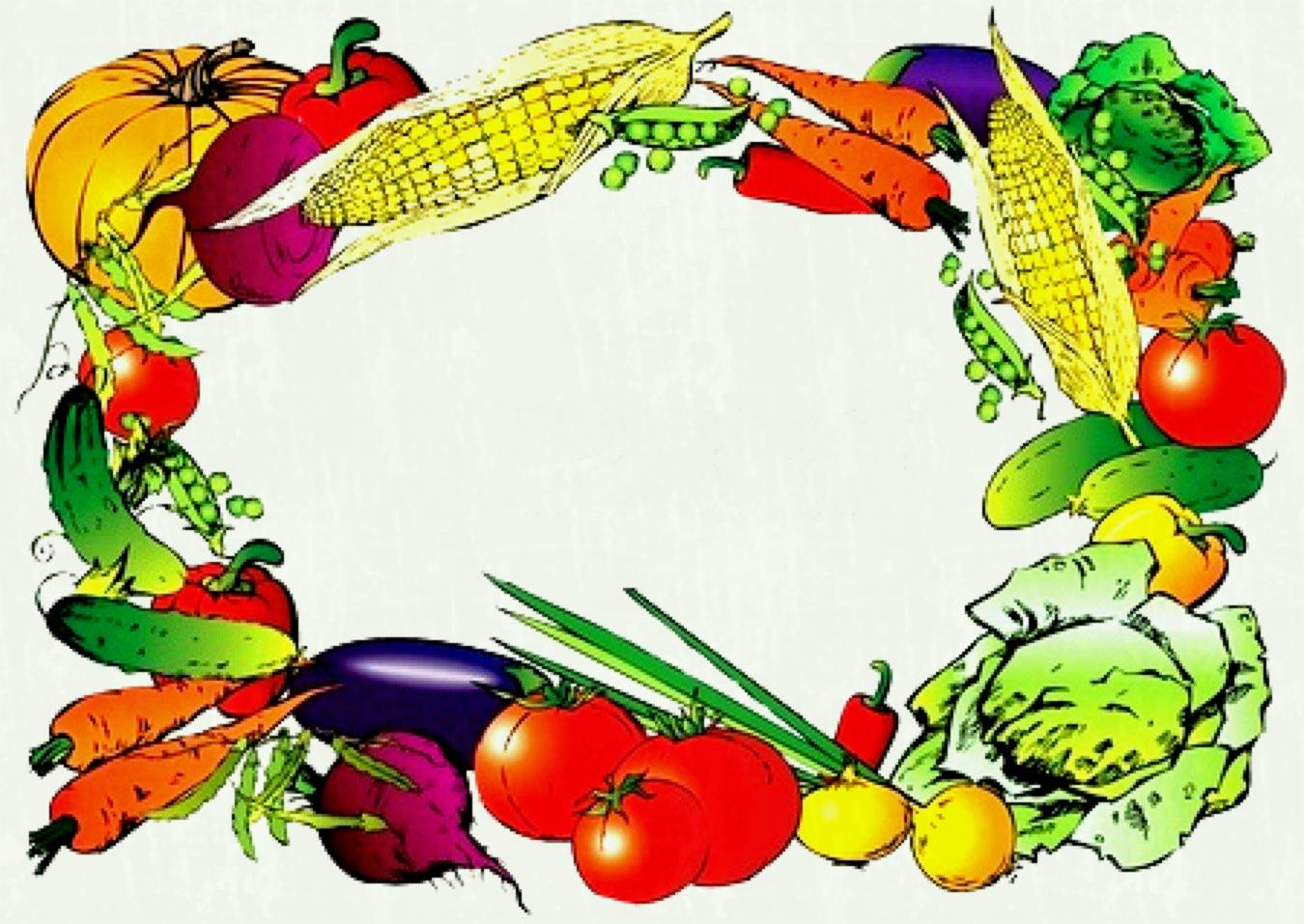 Овощи
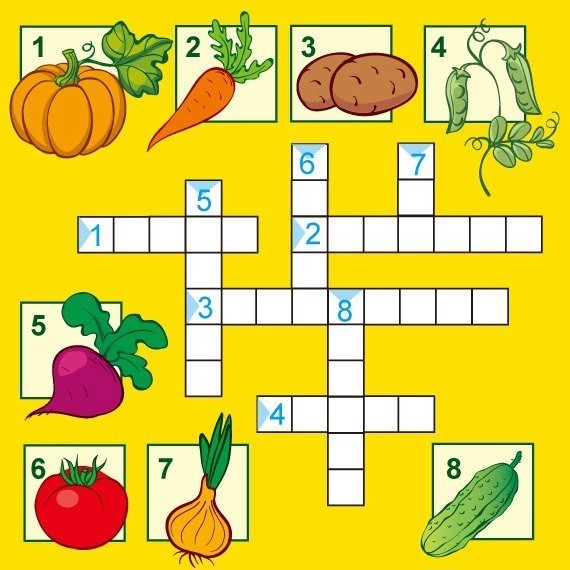 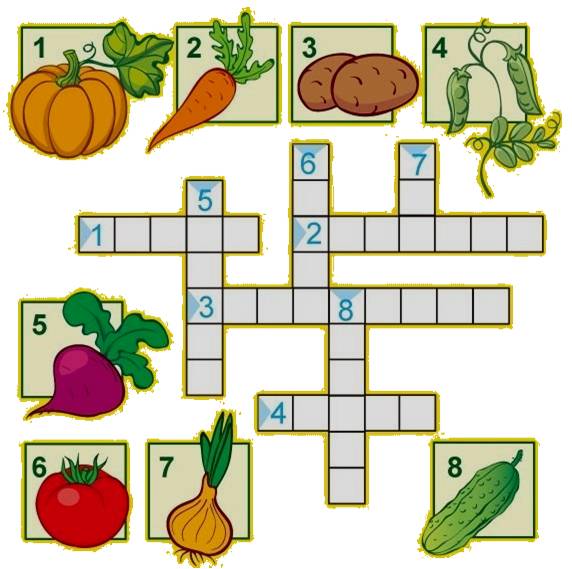 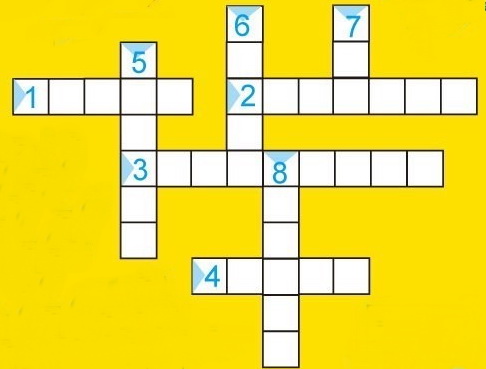 ы
т
а
к
в
Только фея может этот овощ 
превратить в карету.
(Тыква)
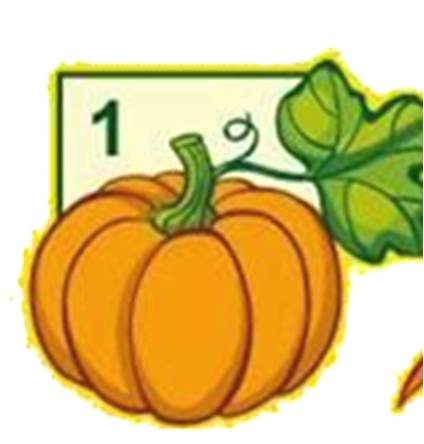 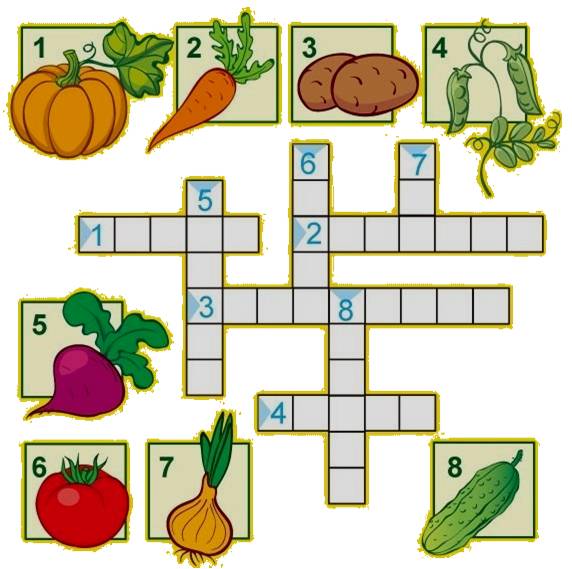 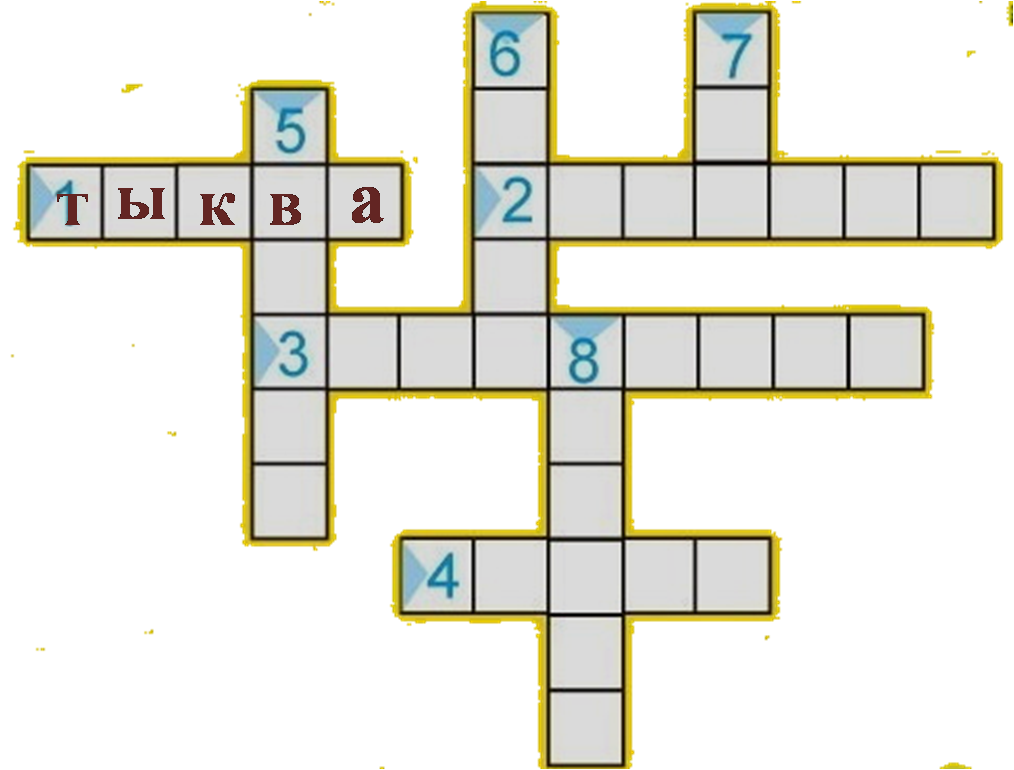 р
м
к
о
ь
о
в
В землю спряталась девица.Из земли торчит косица.Выдерну я ловкоКрасную …..
(Морковку)
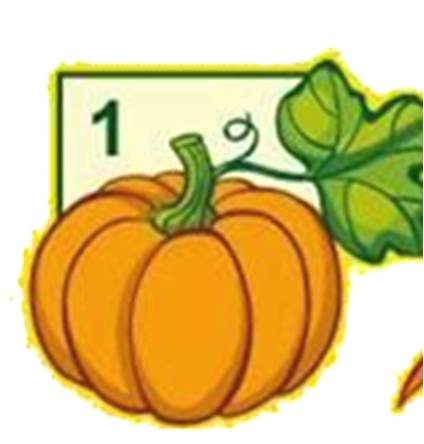 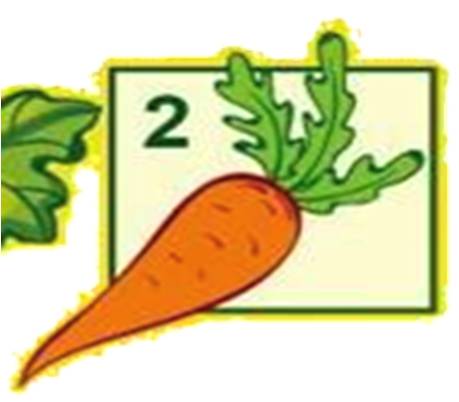 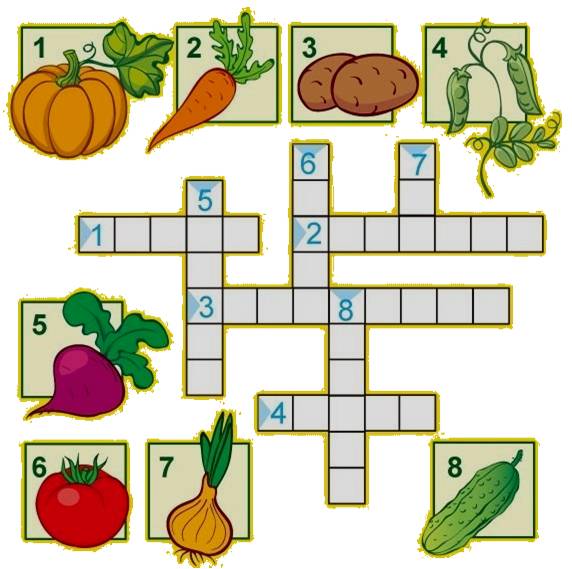 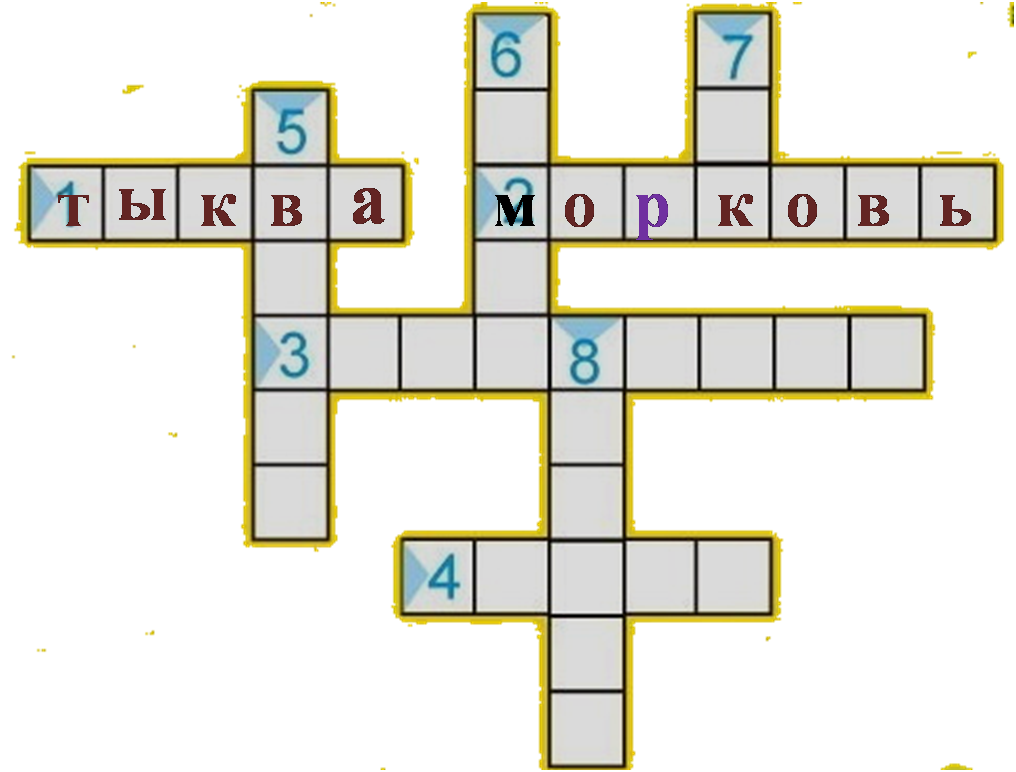 р
л
т
к
а
о
ф
е
ь
Что копали из земли, Жарили, варили? 
Что в золе мы испекли,
Ели да хвалили?
(Картофель)
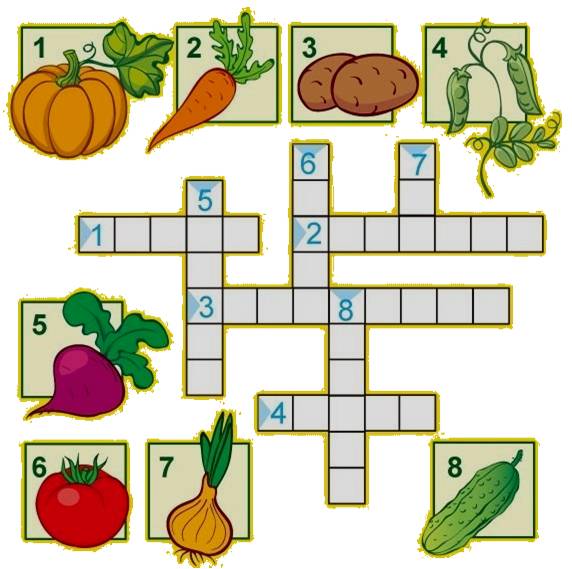 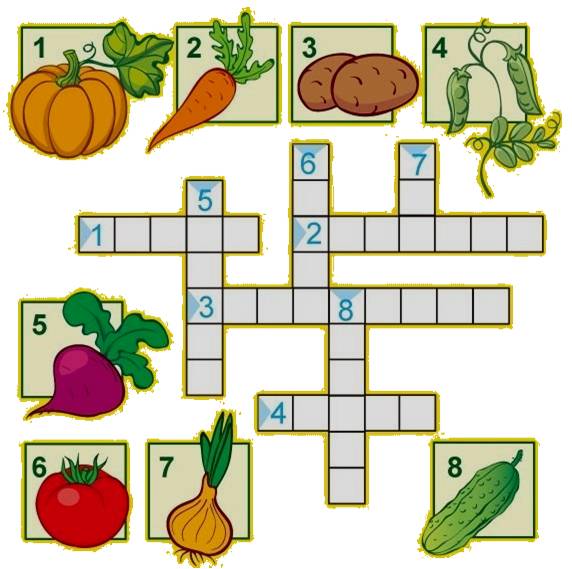 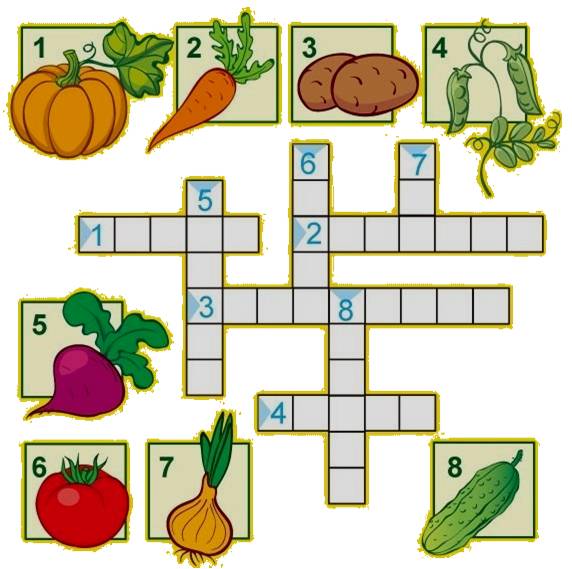 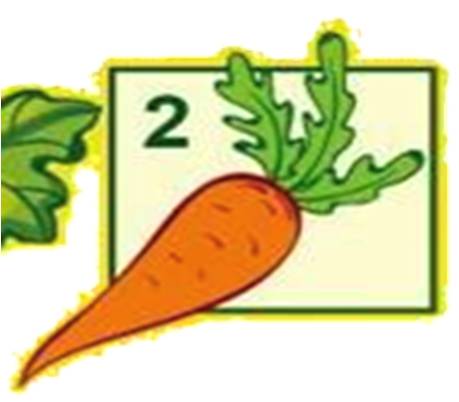 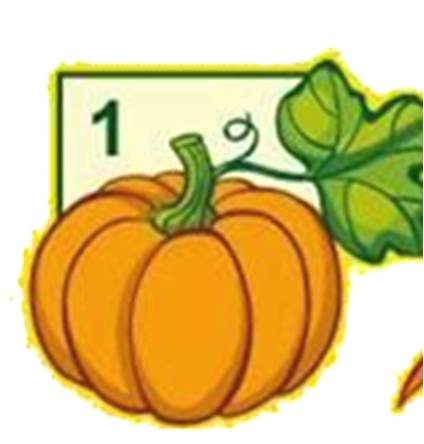 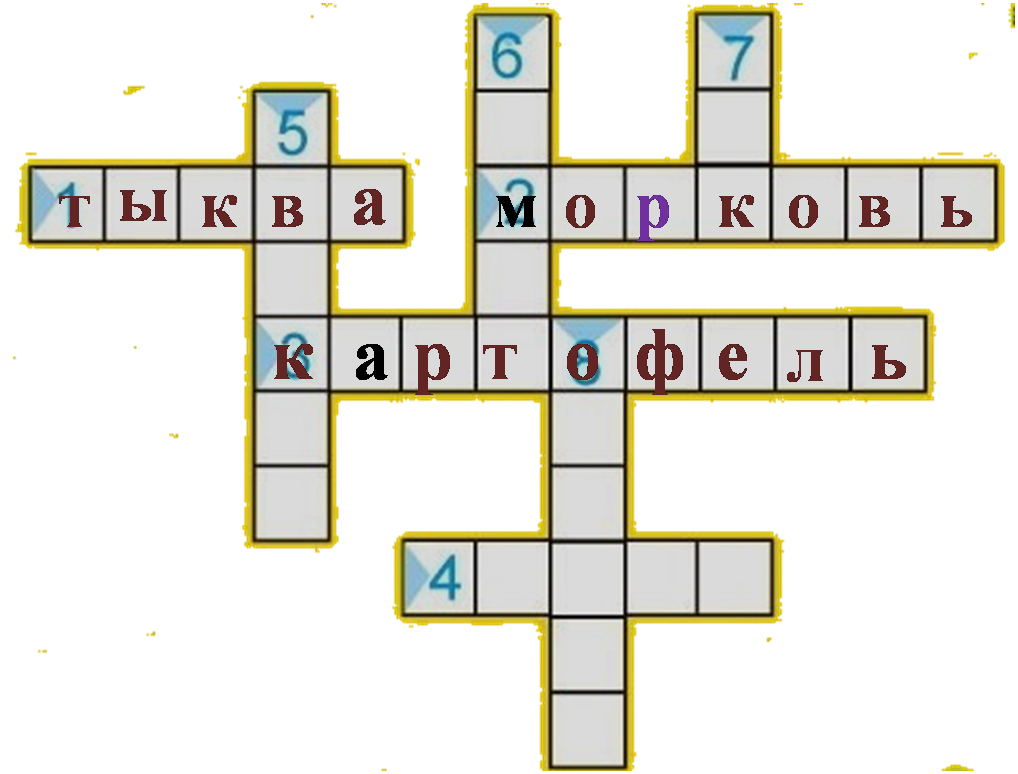 Раскололся тесный домик На две половинки. 
И посыпались оттуда Бусинки-дробинки.
р
г
о
х
о
(Горох)
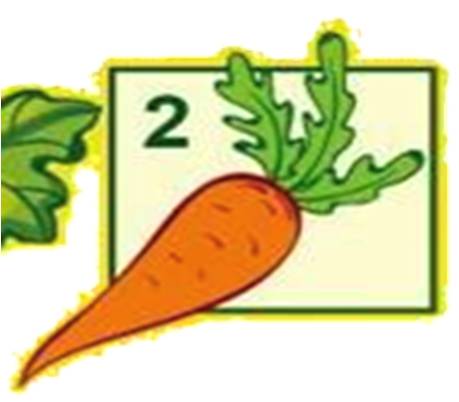 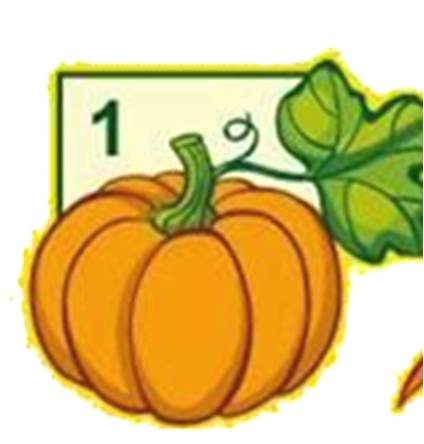 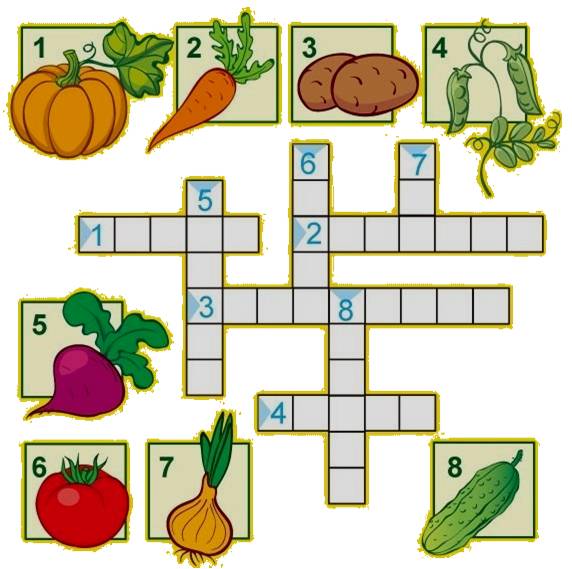 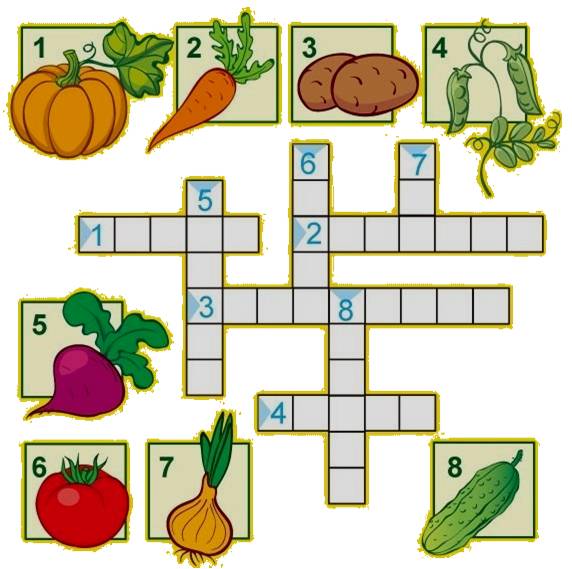 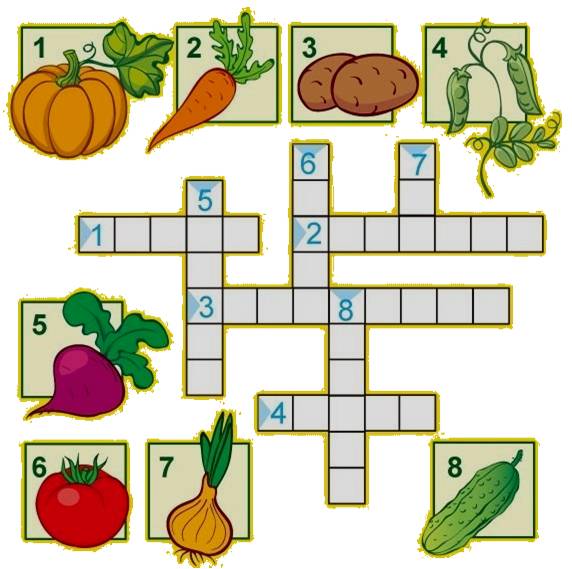 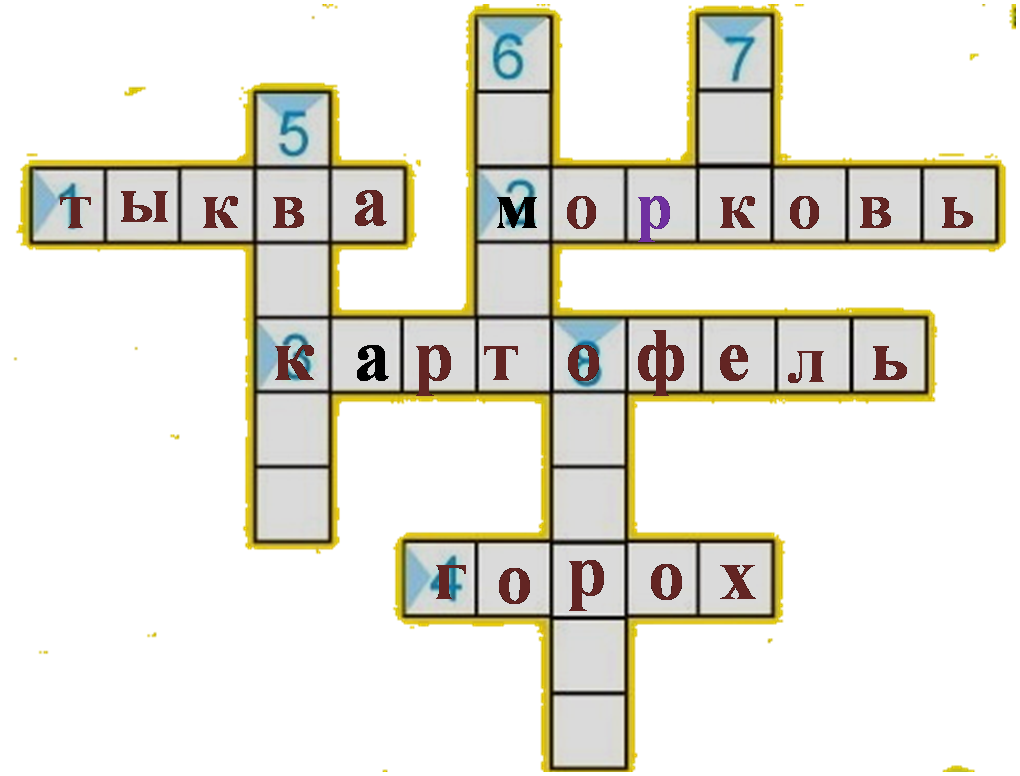 с
е
л
а
Овоща бордовей нет,Кладут тот овощ в винегрет,В борщ с картошкой отправляют,А на грядках - поливают.
(Свёкла)
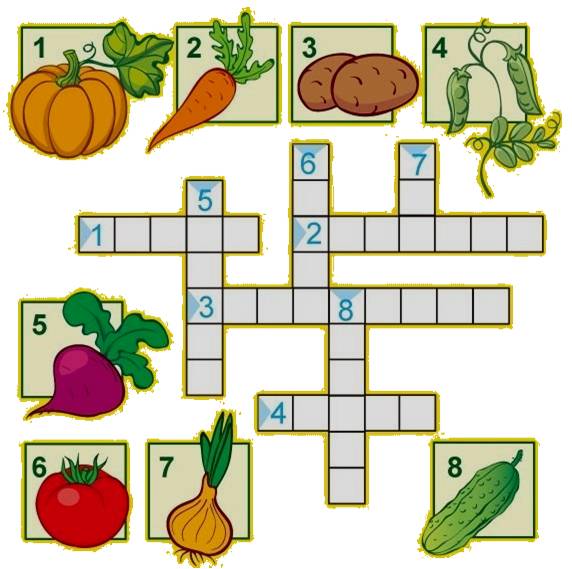 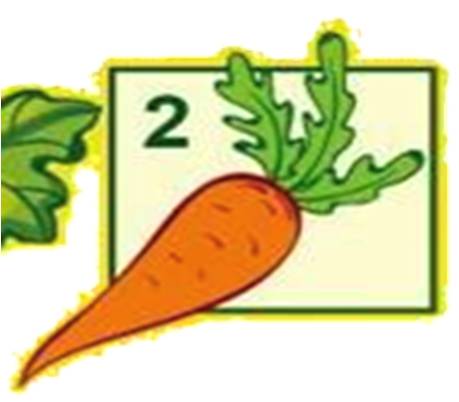 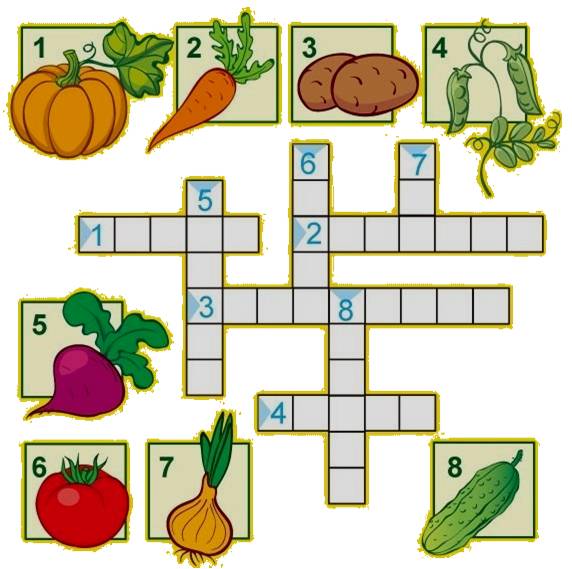 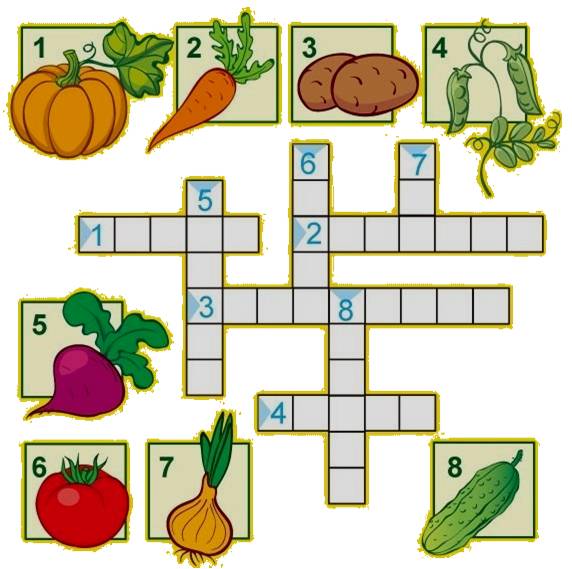 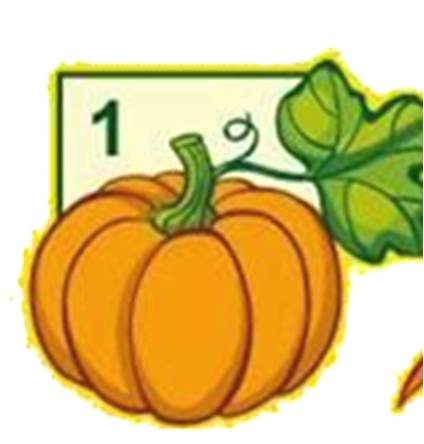 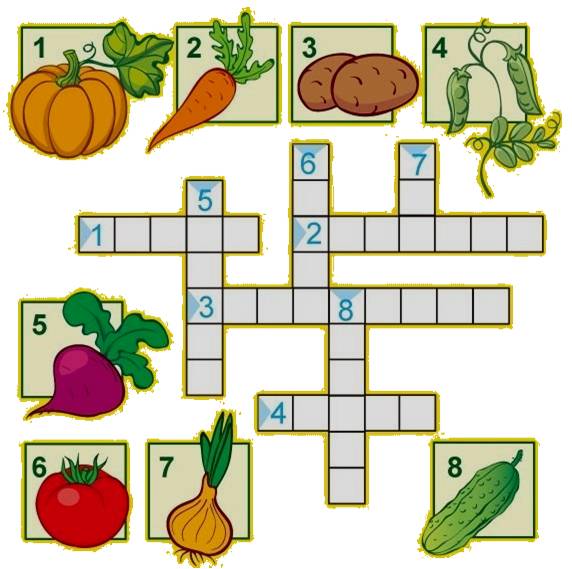 т
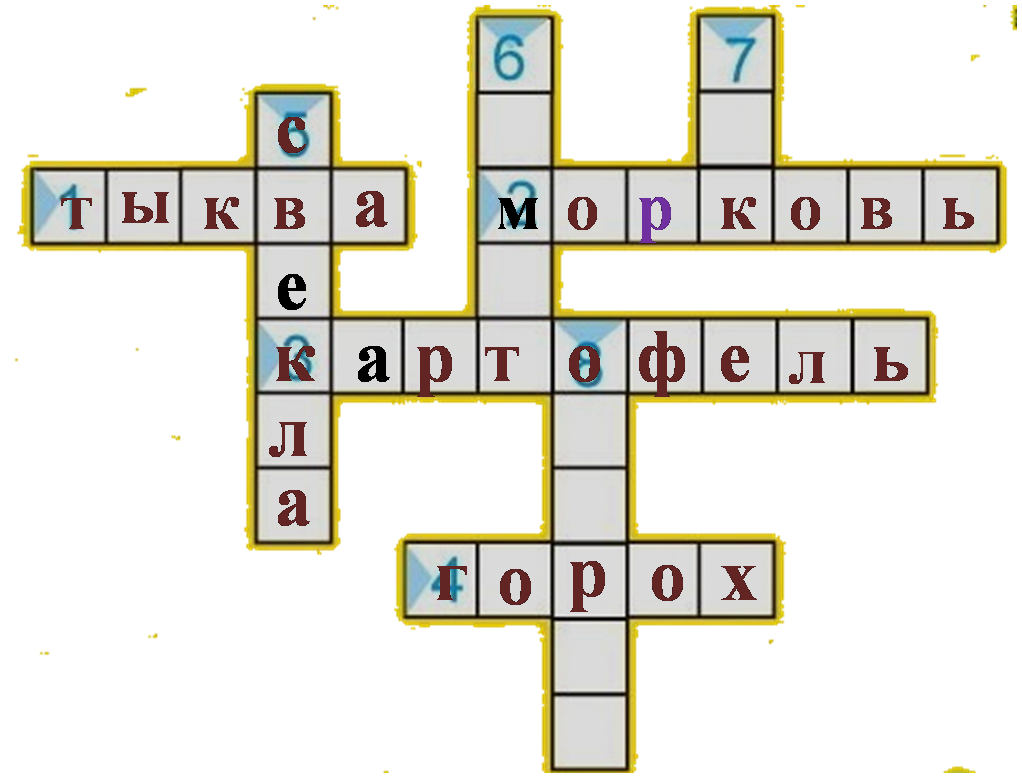 о
а
Мечтал он быть ТоматомБольшим аристократом,Но его, то с давних порДразнят просто …..
(Помидор)
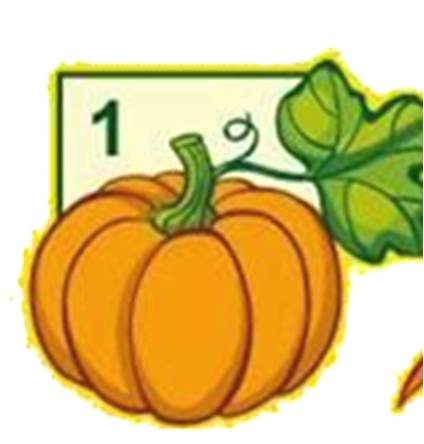 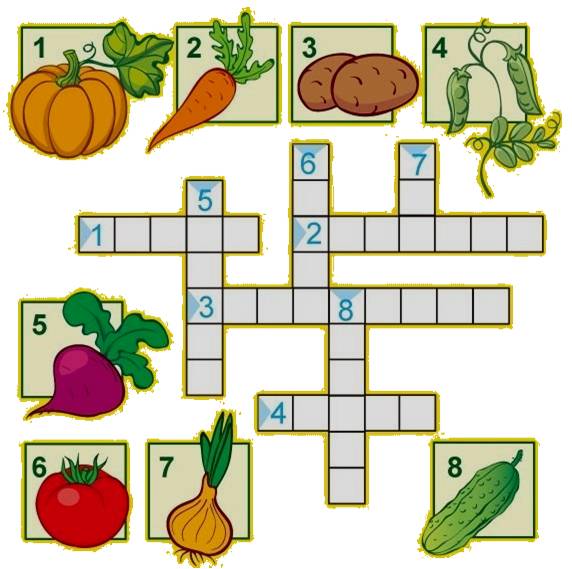 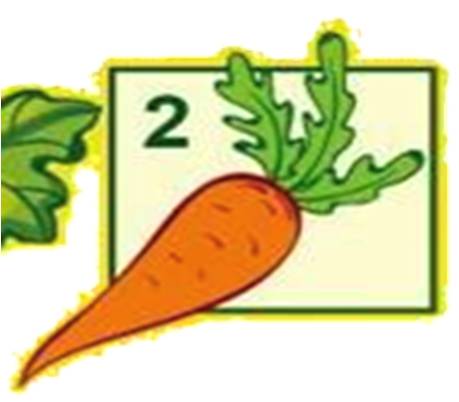 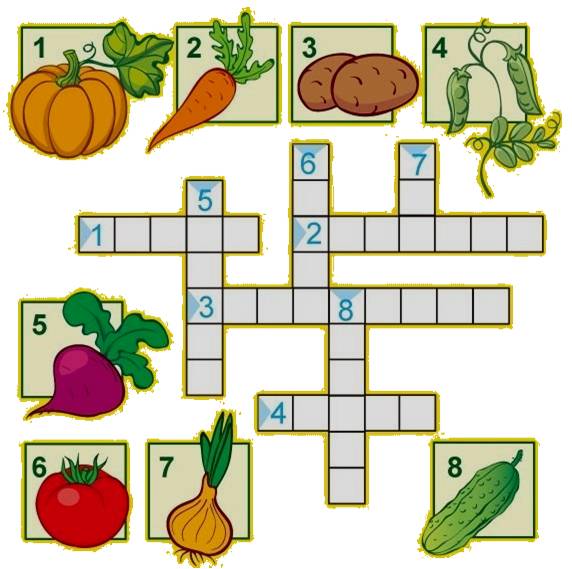 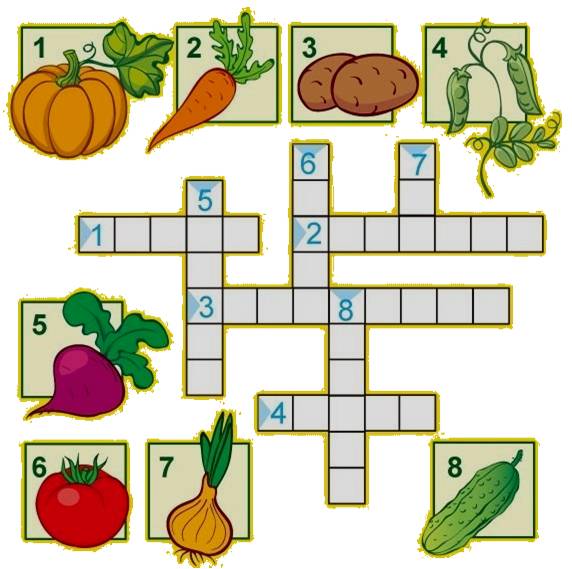 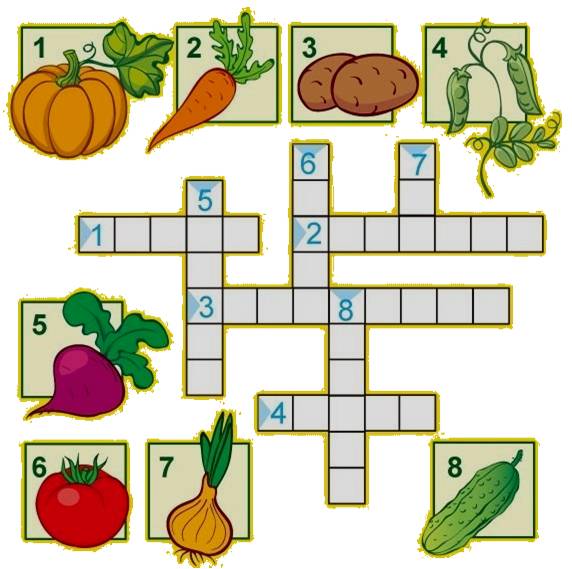 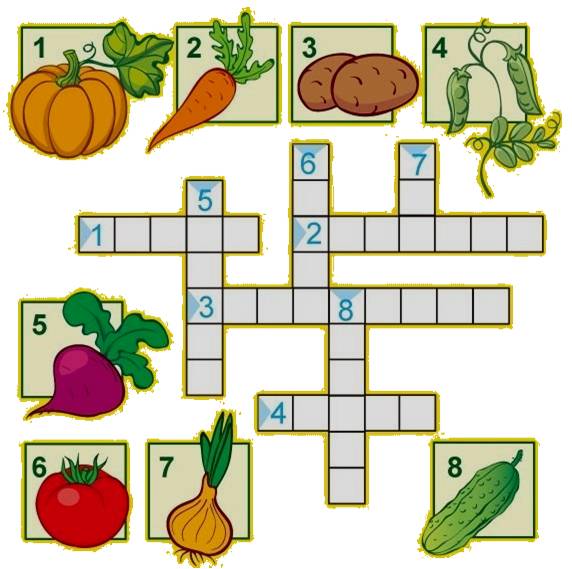 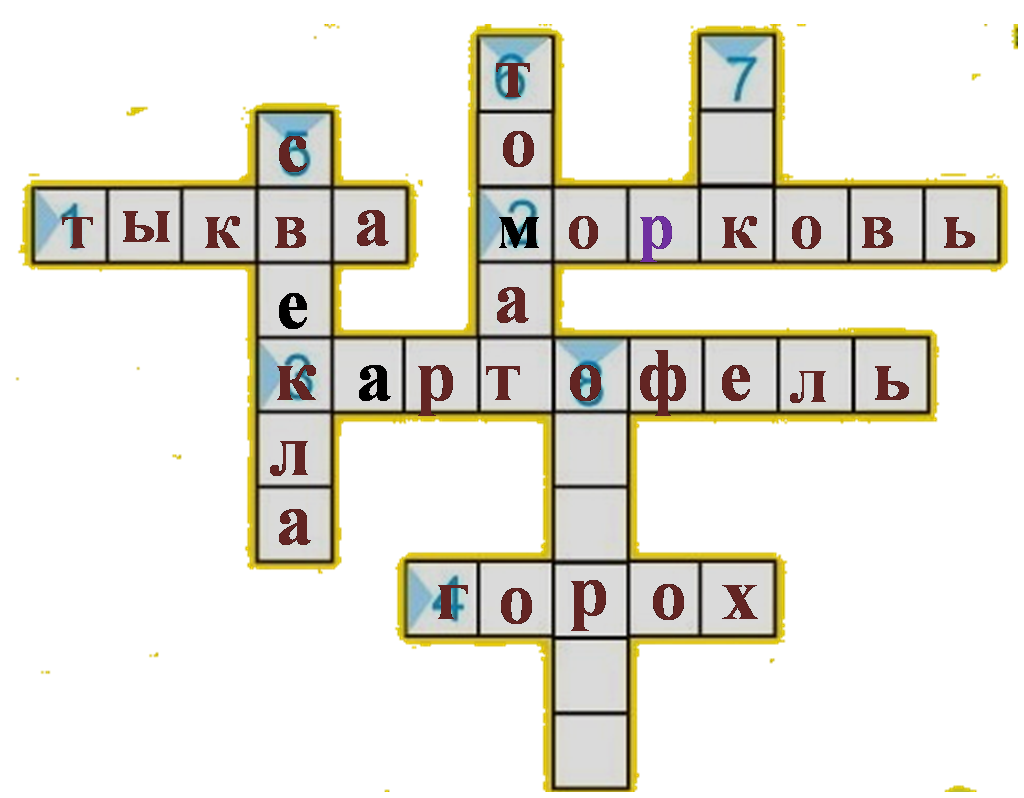 л
у
Сидит дед во сто шуб одет, Кто его раздевает, Тот слезы проливает.
(Лук)
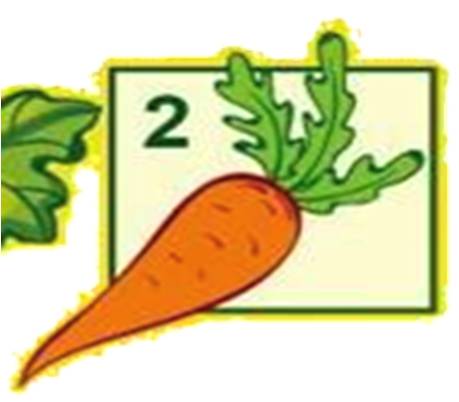 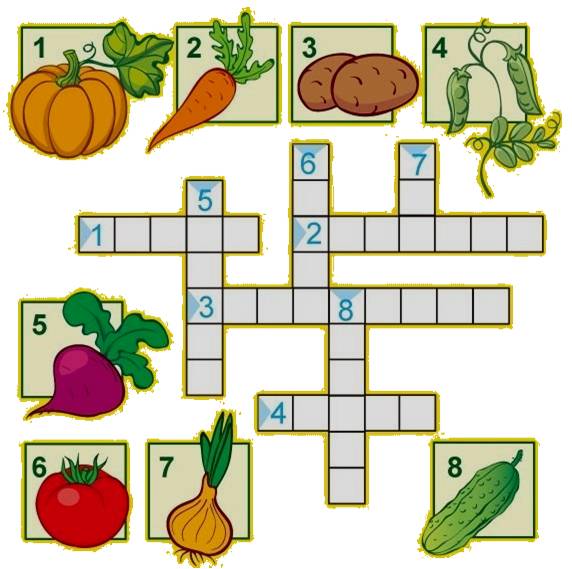 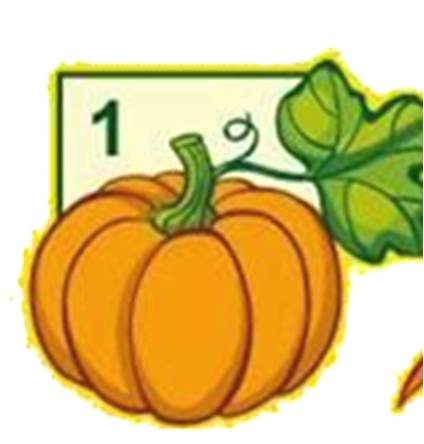 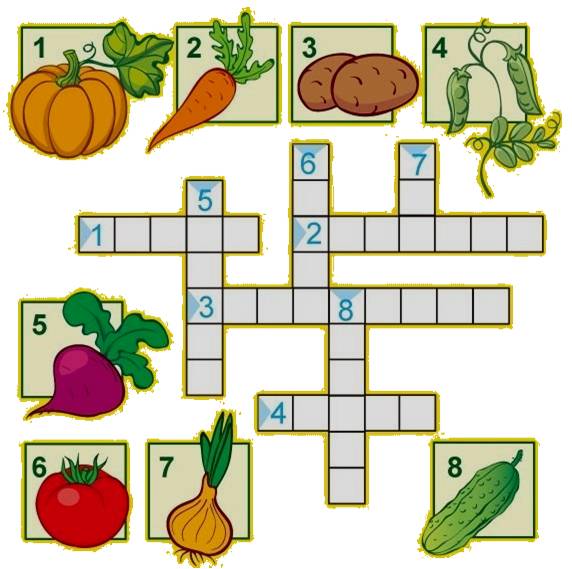 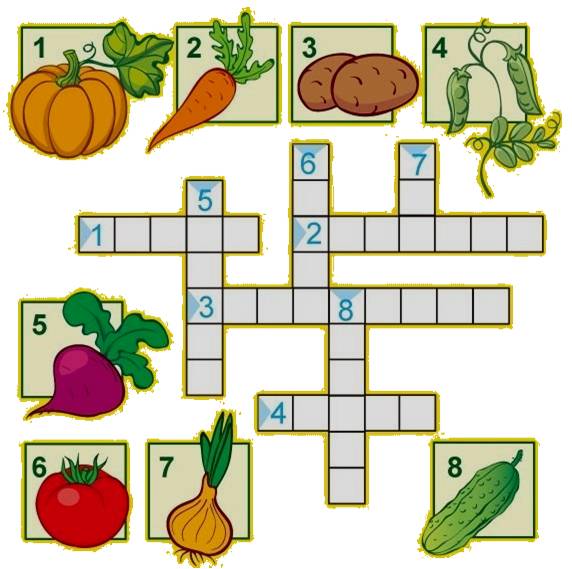 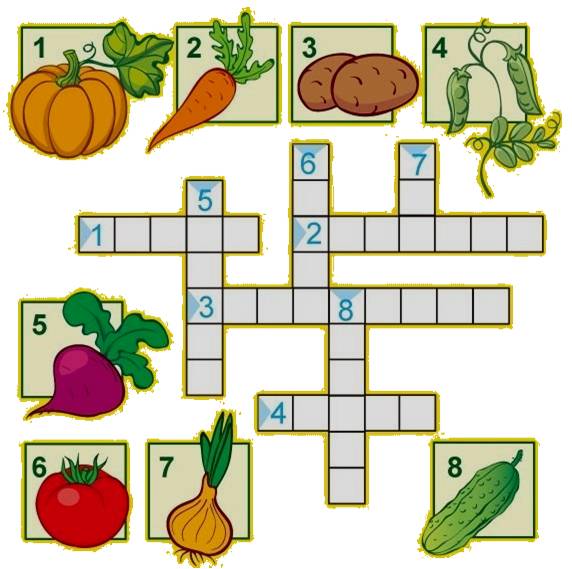 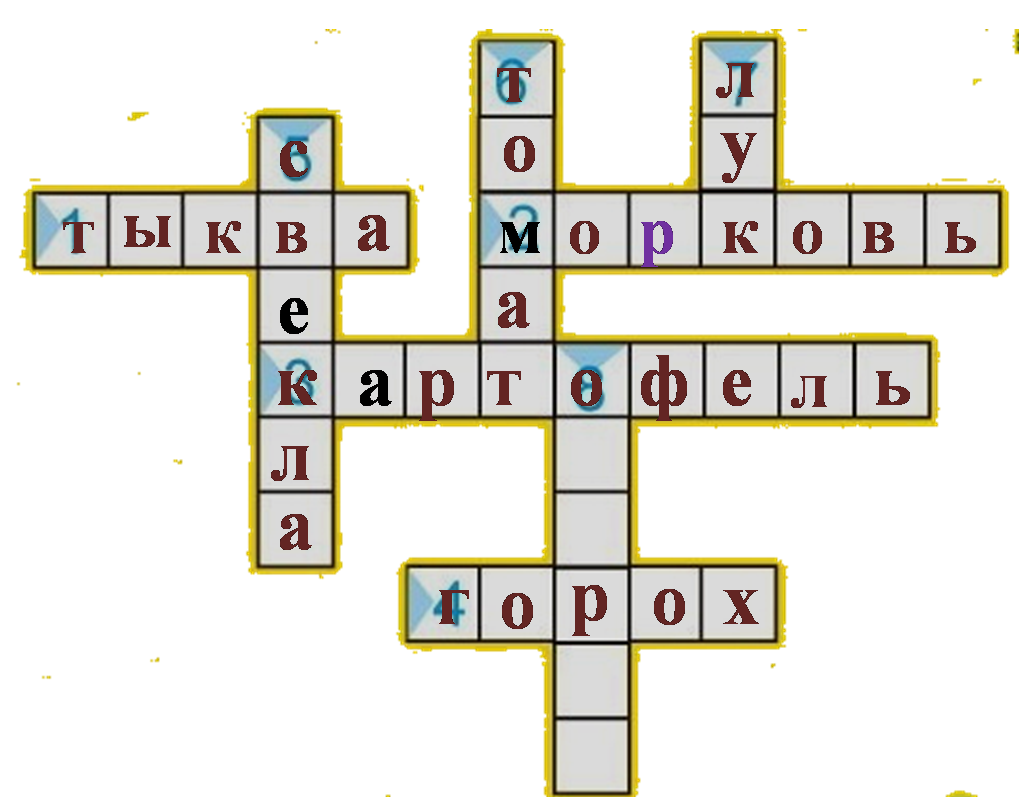 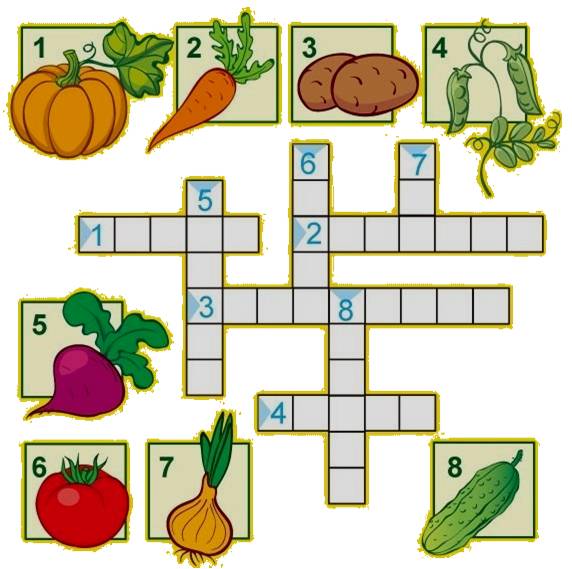 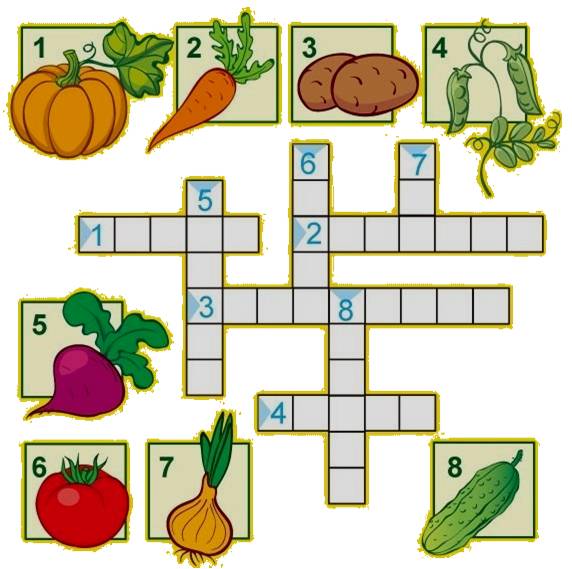 Растут на грядке 
Зелёные ребятки. 
Удалые молодцы,
И зовут их…
г
у
е
(Огурцы)
ц
Кроссворды - тренировка для ума, Хотелось эрудицией блеснуть. Вопросов, вариантов есть тут тьма - Мне этой ночью точно не уснуть. Встречаются знакомые слова, Но часто то, в чём вовсе не силён. Эх ты моя пустая голова, В извилинах один Наполеон.
Молодцы!